Työkyvyn tuen asiakkaan verkosto
Yhteisasiakas-
ohjaus
Sosiaalinen 
kuntoutus
PTH
TYP
Moniala-
ryhmä
ESH
Sosiaalipäivystys
Työ- ja toimintakyvynosaamiskeskus
Kuntouttava
työtoiminta
MIEPÄ
Sosiaalityö
Asumispalvelut
Työttömienterveystarkastus
Sosiaaliohjaus
Tulevaisuuden 
sote-keskus
Toimeentulo
TE
Opiskelija-terveydenhuolto
SO
Uravalmennus
Asumispalvelut
Työikäisten sosiaalipalvelut
Oppilashuolto-ryhmä
Riveria, Luovi, Karelia, UEF
Oppilaitokset
Työkykyohjelmat
Avotyö
Päivätoiminta
Työllisyyttä edistävät,osallisuutta edistävät,
Hyte-työ
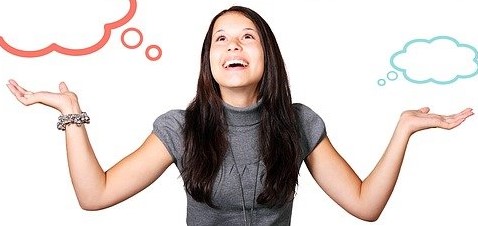 Järjestöt
Vammaispalvelut
Työtoiminta
Työhönvalmennus
Luotsi, Topakka, YTYÄ, Kohti työtä ja koulutusta, Toki, Närekartano, Jobia, Kontti
Hankkeet
KELA
Etuudet
Ammatillinen ja lääkinnällinen 
kuntoutus
Työkykykoordinaattori
Kuntoutus-
psykoterapia
Työllisyyspalvelut
Kunnat
Työnantajat
Kuntouttava
työtoiminta
Honkalampisäätiö,
Verve, Vetrea
Kuntakokeilu
TE-palvelut
Kehittämisyhtiöt, kunnat, kuntayhtymät, yritykset, kolmas sektori
Vakuutus-kuntoutuslaitokset
Ohjaamo, 
etsivä nuorisotyö
Uravalmennus
Työhönvalmennus
Työolosuhteiden järjestelytuki
Palkkatuettu työ
Työterveyshuolto
Todistus suurtyönantajalle
Työkokeilu